Studying “Open” Strangeness at JlabMac Mestayer
Not an overview;
“selected topics” ??
Physics motivation to study strange production
advantages for large-W spectroscopy
window into      production
 L polarization, exclusive ratios 
Polarization results
semi-classical explanations  spin of 
 Results on exclusive ratios
eP  e’p+(N) - Hall C
 ratio -   K+L : p0P : p+N 
‾
qq
‾
ss
‾
qq
‾
: uu
‾
: dd
Why strangeness ?
large 2-body contribution, even at high W
advantage for baryon spectroscopy
Lambda has “self-analyzing” decay
good for polarization studies
ideal for studying quark pair creation
no valence s quarks
L polarization sensitive to spin-state of 
compare to non-strange
Transition: quark  hadronic degrees-of-freedom
‾
ss
Polarization in KL Production at CLAS
three kinds of experiments:

e p ge K+ L
		p (p-) 

   
g p g K+ L
		p (p-) 


g p g K+ L
		 p (p-)
Transferred polarization 
 polarized electron beam
 polarized L
PRL90 (2003) 131804
PRC79 (2009) 065205
Induced polarization
 unpolarized photon beam
 polarized L
PRC81 (2010) 025201
Transferred polarization 
 polarized photon beam
 polarized L
PRC75 (2007) 035205
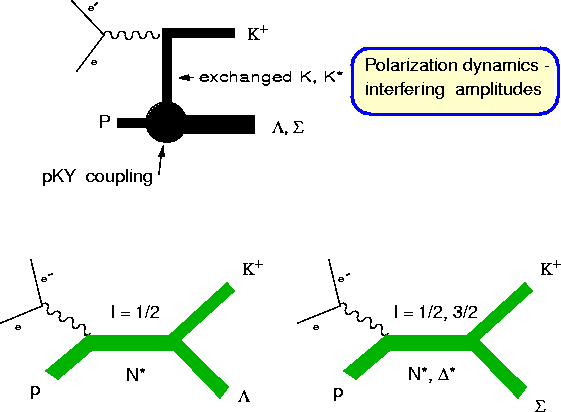 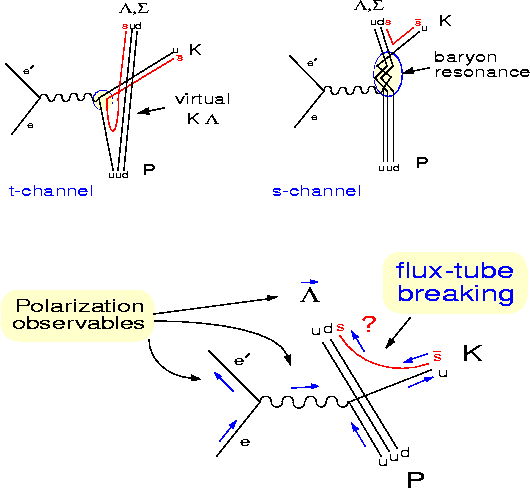 How to describe exclusive production ?hadrons or quarks ?
Currents are mesons, baryons
Not “elementary”
Mature field; but many parameters
Currents are constituent quarks
Not “elementary” either !
Successes in meson decays; no
	work on production
Classical view of creation
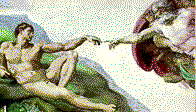 What is the 
spin-state of the
q q pair?
3P0 , 3S1?
How is spin transferred to the L ?
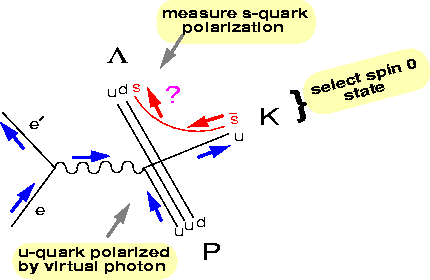 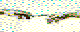 l
n
g*
x
electron
plane
y
t
z
hadron
plane
Coordinate systems: electroproduction ,transferred  polarization
K
g* p g K+ L
Axes of polarization
“nlt”   l along K+ direction
         n normal to hadron plane

“xyz”  z along virtual photon direction
          y normal to electron plane
p
L
hadronic c.m.
Polarization Analysis
Event sample chosen from L peak region
Proton’s track boosted to L rest frame
Cosqp is calculated relative to chosen axis 
Distribution fit to ( 1 + a P cosqp )
where a is the L decay asymmetry, .642
L PolarizationTransfer
xyz system
defined in electron plane
z along g direction

 Polarization transfer 
near maximal along z
~ 75%
~0 along x direction

 Models are only “ok”
but, not tuned
sensitive to polarization
Carman et al,
PRL90. 131804
       (2003)
Simpler in quark picture ?
e’
unpolarized
p
e
K+
L
L
K+
L Polarization 
Transfer
Simple
Phenomenology
L polarized ~ g direction
for all K+ angles
for all W
-or-
Model for L Polarization in Exclusive Production
(ud)0
 s (i)
p
s(h)
u(i)
Figure and caption from Liang and Boros, Phys.Rev.D61, 117503, 2000.

			Authors make three points:
u-quark is polarized “down” as it scatters “right”
phenomenology explains single-spin asymmetry data
spin of s-quark is opposite that of u-quark to make spin-0 K+ 
spin of s-quark must be opposite that of s to predict correct L spin.
p p g p L K+
L
K+
Quark Spins: Transferred Polarization
L polarization 
 in direction of g
 if s and s have
 opposite spins !
s spin selected 
opposite u-quark’s
s
u-quark polarized  
by photon’s spin:
helicity conserved
polarized
 electron
g polarized
virtual photon
p
u
u
d
u
after absorption of
photon’s momentum
u
d
K+
u
s
L
u
d
Two Model Explanations
CERN Courier: July, 2007
Harry Lee, Dan Carman, Reinhard
Schumacher, MM

Two possible pictures of how spin
is transferred from virtual photon
to the L.

Carman, MM: photon to u-quark;
through s-sbar spin correlation to L.

Schumacher: directly from photon
to s-sbar to L.

Problem: both consistent with data!
How (else) to distinguish models?
Competing Phenomenology: how to distinguish?
p
u
u
d
repeat with 
K a K*
K+
p
u
u
d
u
s
s
s
L
polarization transferred to u quark
K+
polarization transferred to s sbar quarks
u
s
f
L
Quark Pair Creation
Quark-pair creation: “kernel” of exclusive production
What field couples to the q-q current?
u
d
s
L
ss  produced
From flux-tube
ss produced from photon
s
u
s
u
K+
K+
s
u
d
L
Distinguish ModelsStudy ratios of s s : dd : uu
Measure ratios:  K+L : p+n : p0p
K+
p0
p+
s
d
u
n
p
L
s
u
d
0.2             :                  1                :                  1        

	             Ratio  :   exponential in quark mass
Distinguish Models
Measure ratios:  K+L : p+n : p0p
K+
L
n
p
s
d
u
s
p+
p0
d
u
1                :                1                    :                 4
		
	         Ratio   :   proportional  to  (charge)2
Phenomenology works !
Fit to Hall C data for eP  e’p+(N)
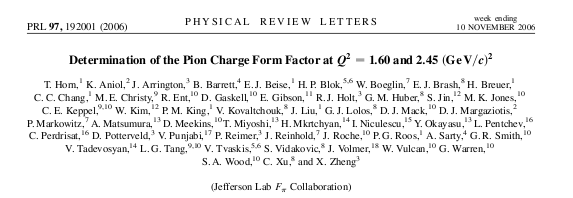 Fit to separated data
sL: fit as t-channel
sT: fit with “LUND-model”
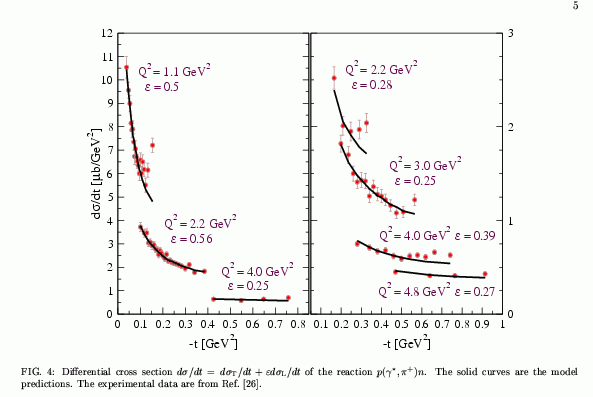 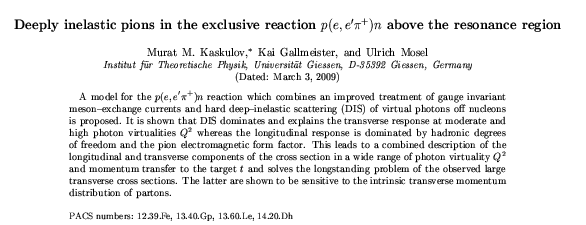 Preliminary results: K+L/p+N
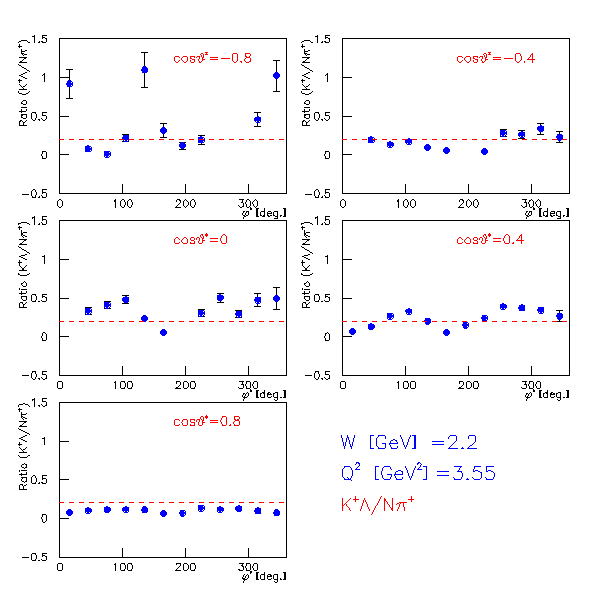 -typical bin
-comparing       to        -corrections done for:
acceptance
phase-space
background 

 expect ~ 0.2 for flux-tube model, ~ 1 for photon-coupling
‾
ss
‾
dd
Conclusions
--- OPEN QUESTIONS ---
how is the s-quark polarized ?
what is the spin-state(s) of the qq pair that breaks the flux-tube?   3P0  ?  a spectrum ?

“the keys to a qualitative understanding of strong QCD are identifying the effective degrees of freedom …..
	….. the effective degrees of freedom for strong QCD are valence constituent quarks and flux tubes.”   
		- Nathan Isgur, “Why N*’s are Important”, NSTAR2000 Conf. 

a  L polarizations are large; still mysterious
a  K L exclusive production is an ideal laboratory to study quark pair creation
Induced L,S0 Polarization
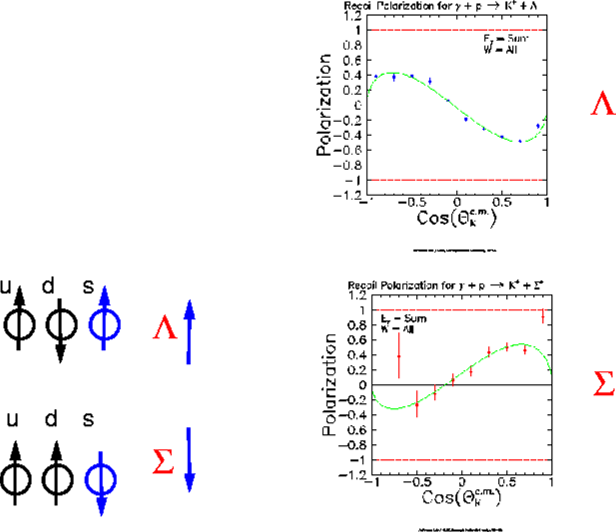 u   d      s
L

S0
u   d      s
averaged over W
 Pol(L)  ~  -Pol (S0)
 common mechanism ?
 s-quark polarization ?
J.W. McNabb
thesis, CMU
Hyperon   spin wavefunction
L
 spin 1/2 fermion
 s-quark carries all spin



 S0
spin 1/2 fermion
s-quark spin opposite total
quark-mediated processes give opposite polarization for L and S0
unpolarized
real photon
u
u
d
K
L
left
L
right
K
Hyperon Induced Polarization
p
Simple  Phenomenology
L pol. ~ -n , fwd. kaons 
L pol. ~ +n, bck. kaons
	n = q x K
for forward kaons:
“K goes left”
g “L polarized down”
“K goes right”
g “L polarized up”
Quark Spins in Induced Polarization
L polarization 
“down” for K  going “left”
if s and s have
same spins!
s spin selected 
opposite u-quark’s
s
u-quark polarized  
by spin-orbit force
“right-scatter”
      g  “spin-down”
unpolarized
real photon
p
u
u
d
after absorption of
photon’s momentum
(helicity conservation)
u
u
d
K+
u
s
L
u
d
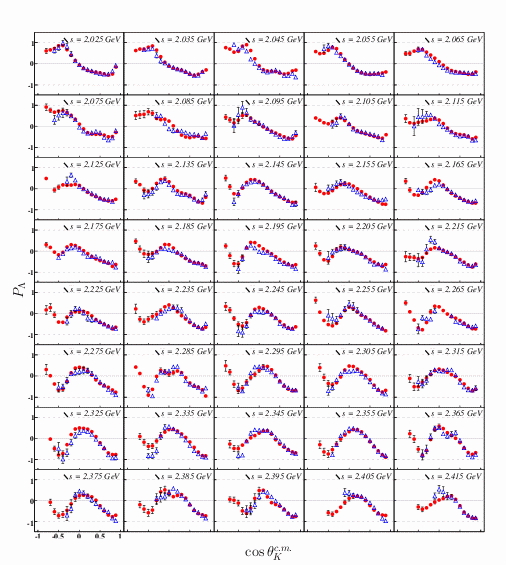 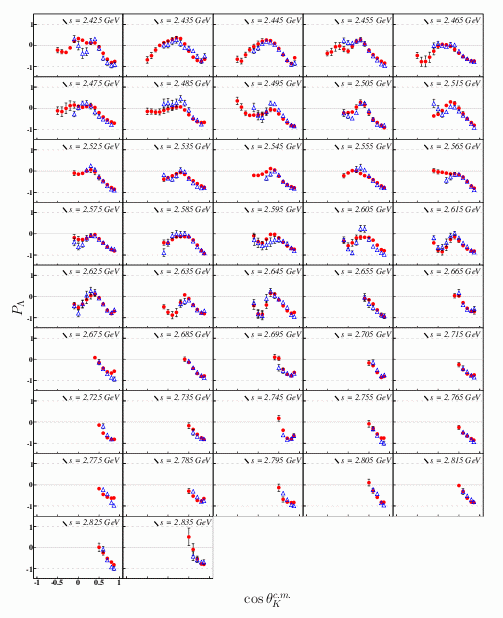 Lambda Polarization from other Experiments
LEP experiments (ALEPH and OPAL): Z decay
 L polarization = -0.3 for z>0.3
s quark polarized in electro-weak decay
fully accounts for L polarization
a static (CQM) quark model favored
HERMES semi-inclusive L production
small value of polarization (~ 0.1)
a inconclusive
a exclusive polarizations larger than inclusive
PP a L (x) (CERN R608, several FERMILAB expts.)
polarization negative; increases with PT to 1. GeV/c
increases with XF; as large as -0.40
PP a L K+ P (CERN R608)
polarization negative; as large as -0.64
a exclusive polarizations larger than for inclusive reactions
Phys. Lett. B
374 (1996) 319
Eur. Phys. J. C
2 (1998) 49
Phys. Rev. D
64 (2001) 11205
Phys. Lett. B
185 (1987) 209
Phys. Lett. B
283 (1992) 155
Recent results on
polarization transfer
with circularly polarized
photons:

g p g K+ L
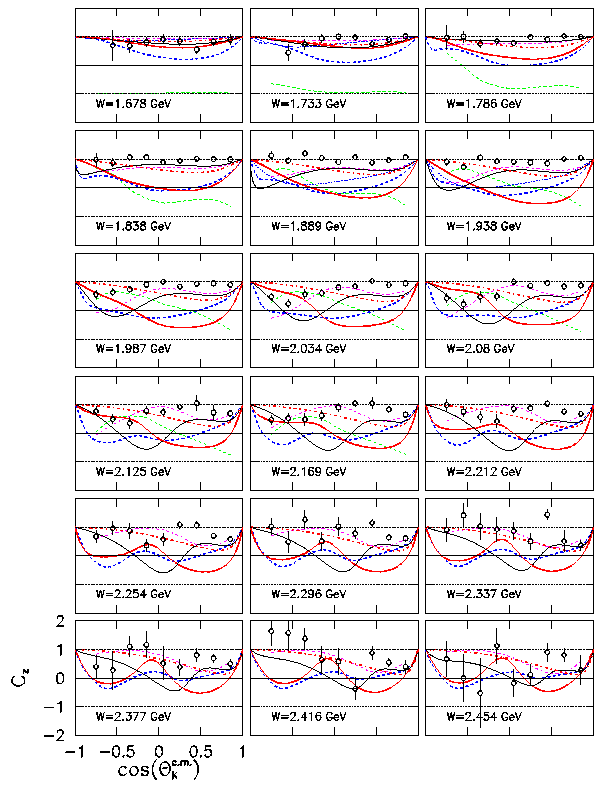 1
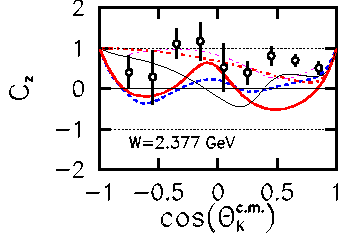 Cz plotted vs. cosq
different W bins
Cz is large except
at highest W
Transferred + Induced Polarization
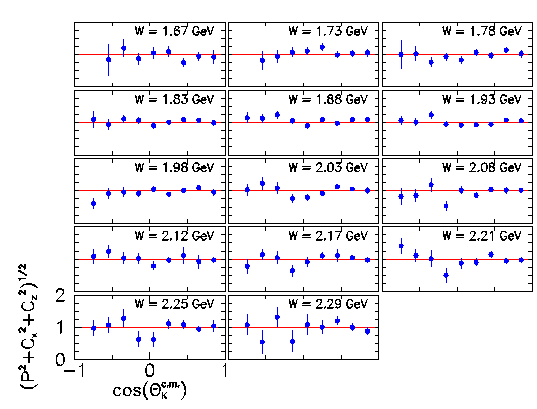 ADD the induced polarization
to the transferred polarization
 in quadrature :
 a you get UNITY !
One picture for how it works:
the s-quark is produced 100% polarized
 the strong interaction simply rotates the spin of the L
 this rotation is determined by the kinematics
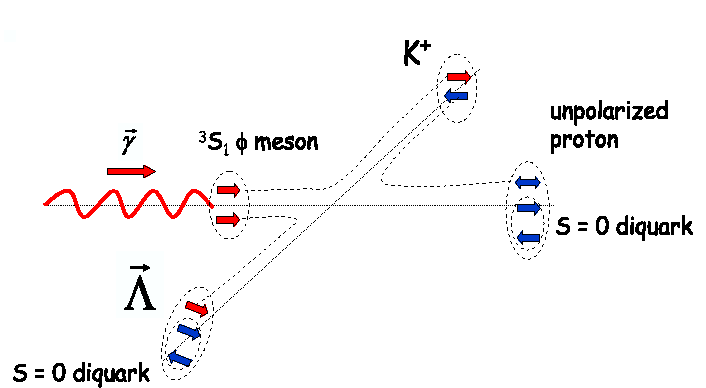 see R. Schumacher (nucl-ex 0611035) for more details
Competing Phenomenology: how to distinguish?
p
u
u
d
repeat with 
K a K*
K+
p
u
u
d
u
s
s
s
L
polarization transferred to u quark
K+
polarization transferred to s sbar quarks
u
s
f
L
Observations
Hadrodynamic Models
L polarization due to interference of amplitudes
Measurements constrain parameters
More reliable theories g better predictions for “missing resonances”
Quark Models
L polarization sensitive to spin of produced quark-anti-quark
ss pair produced with spins anti-aligned g 3P0 not universal ?!
Induced Polarization
large values, negative for forward kaons, pos. for backward
S0 polarization opposite to L’s
Transferred Polarization
large values (~ 75%), approx. constant with W, cosqK
L polarization in same direction as virtual photon
Interpretation
g  new way to study quark-pair creation
Quark pair creation
Extensive bibliography: Micu, Carlitz and Kislinger, Le Yaouanc et al, Casher, Neuberger and Nussinov, Isgur and Kokoski, Kumano and Pandharipande, Geiger and Swanson, Barnes, Ackleh and Swanson

Same general idea: creation of a pair of (colored) quarks “breaks” the color flux-tube into two colorless pieces.

Main question: what is the quantum state of the q-q pair?
quantum number of a single gluon? 3S1 ?
quantum number of the vacuum? 3P0?